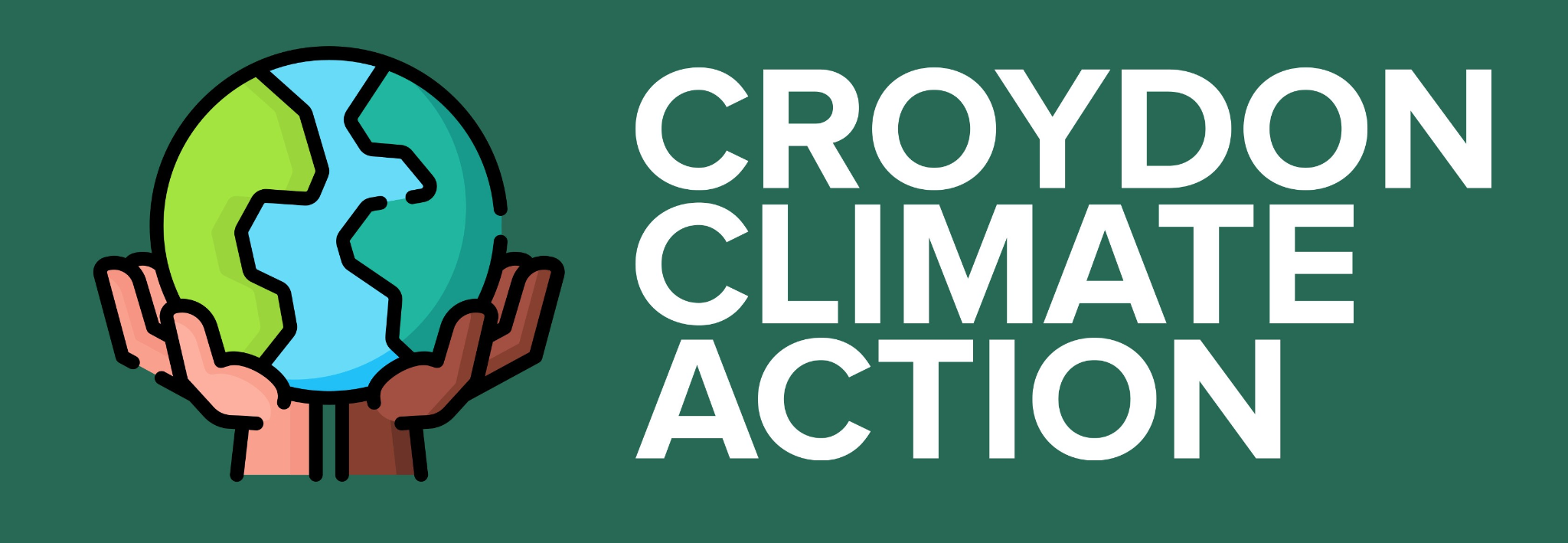 CCA Meetup 
Wednesday 10th November 2021
18:30 – 19:30
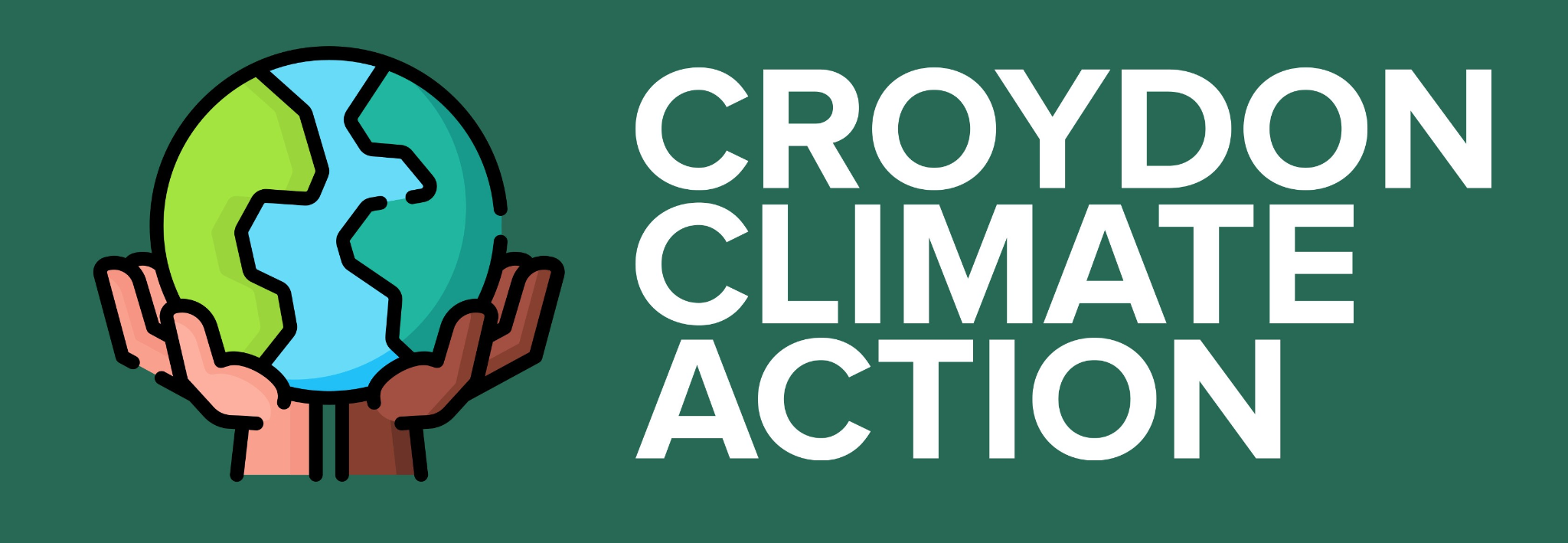 Housekeeping Rules
Aim for 2 minutes when discussing ideas

Be respectful of everyone

Remain non-party political

Try to stay on topic as much as possible!
Croydon Climate Action Meetup - 10th November 2021
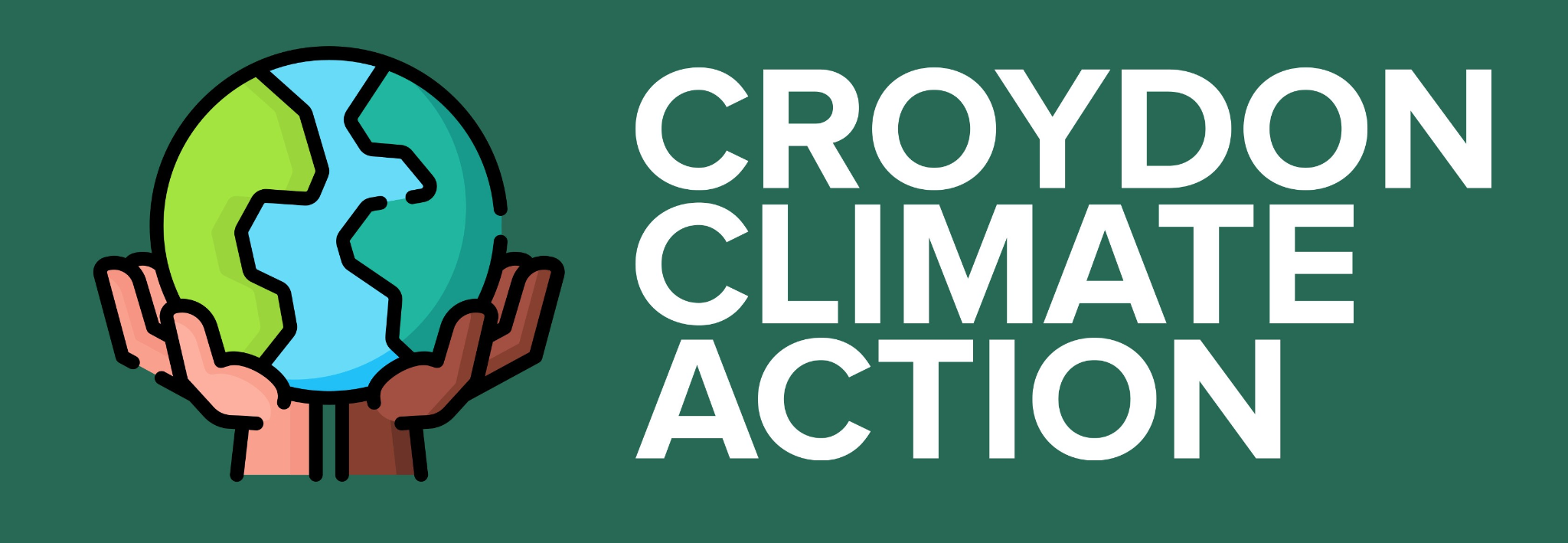 Agenda
Photos from the Action Day March - Anna (2 mins)

Feedback from Sarah Jones MP “Croydon Climate Forum” - Léonie (10 mins)

Mayoral candidates’ climate pledge - Connie (15 mins)

Volunteer positions & documents - Omar (5 mins)

End of year social - Omar (2 mins)

Feedback on recent activities & AOB - Marcus (remaining time)
Croydon Climate Action Meetup - 10th November 2021
Global Day of Action - 6th November
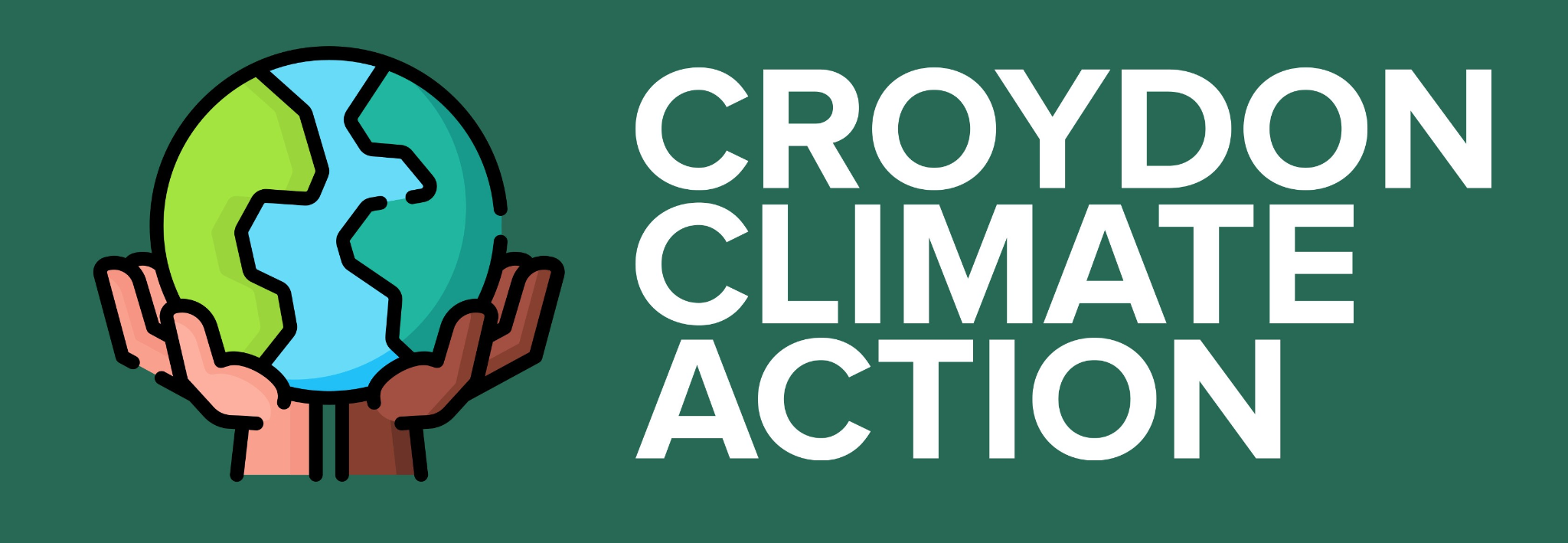 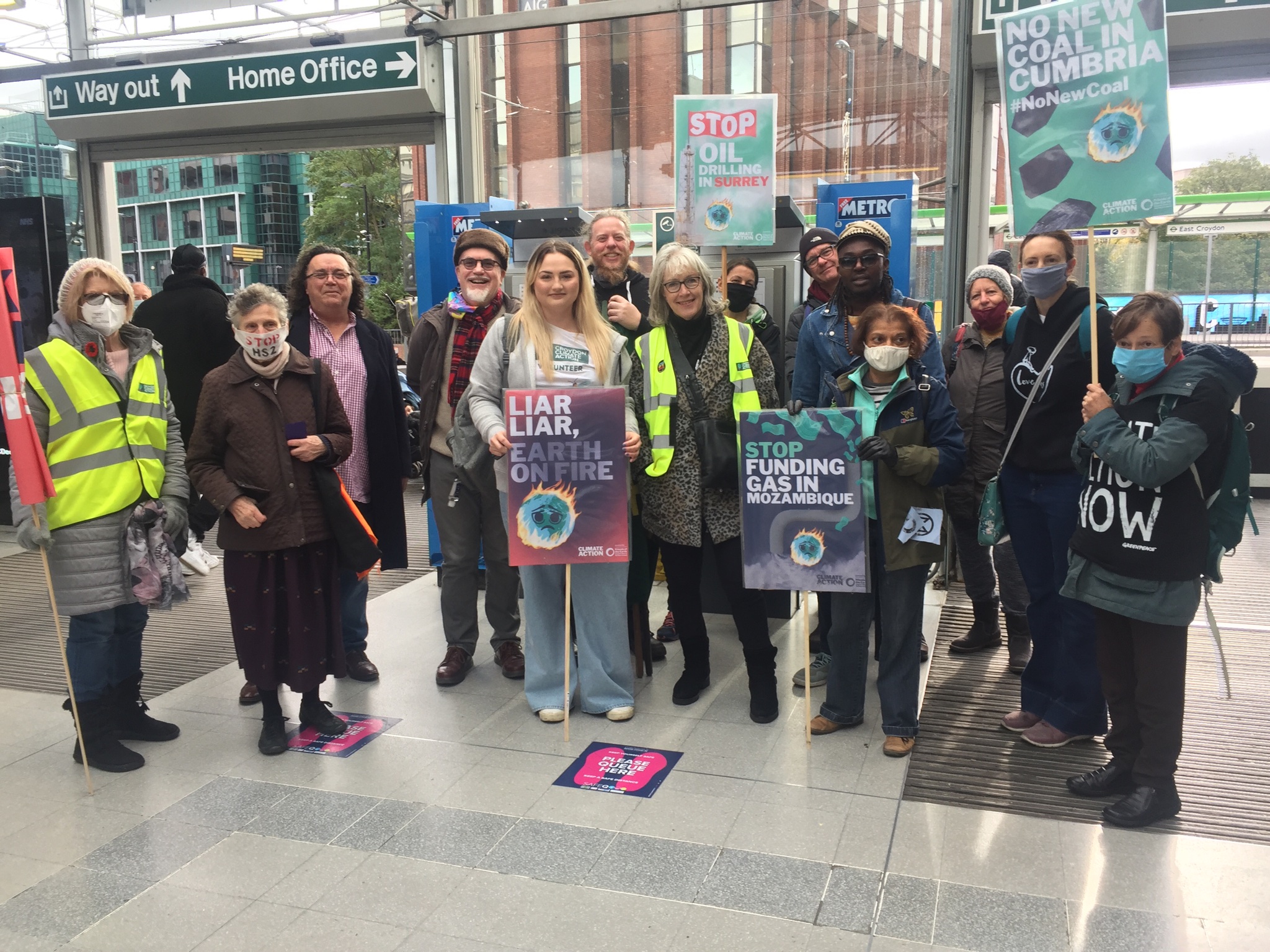 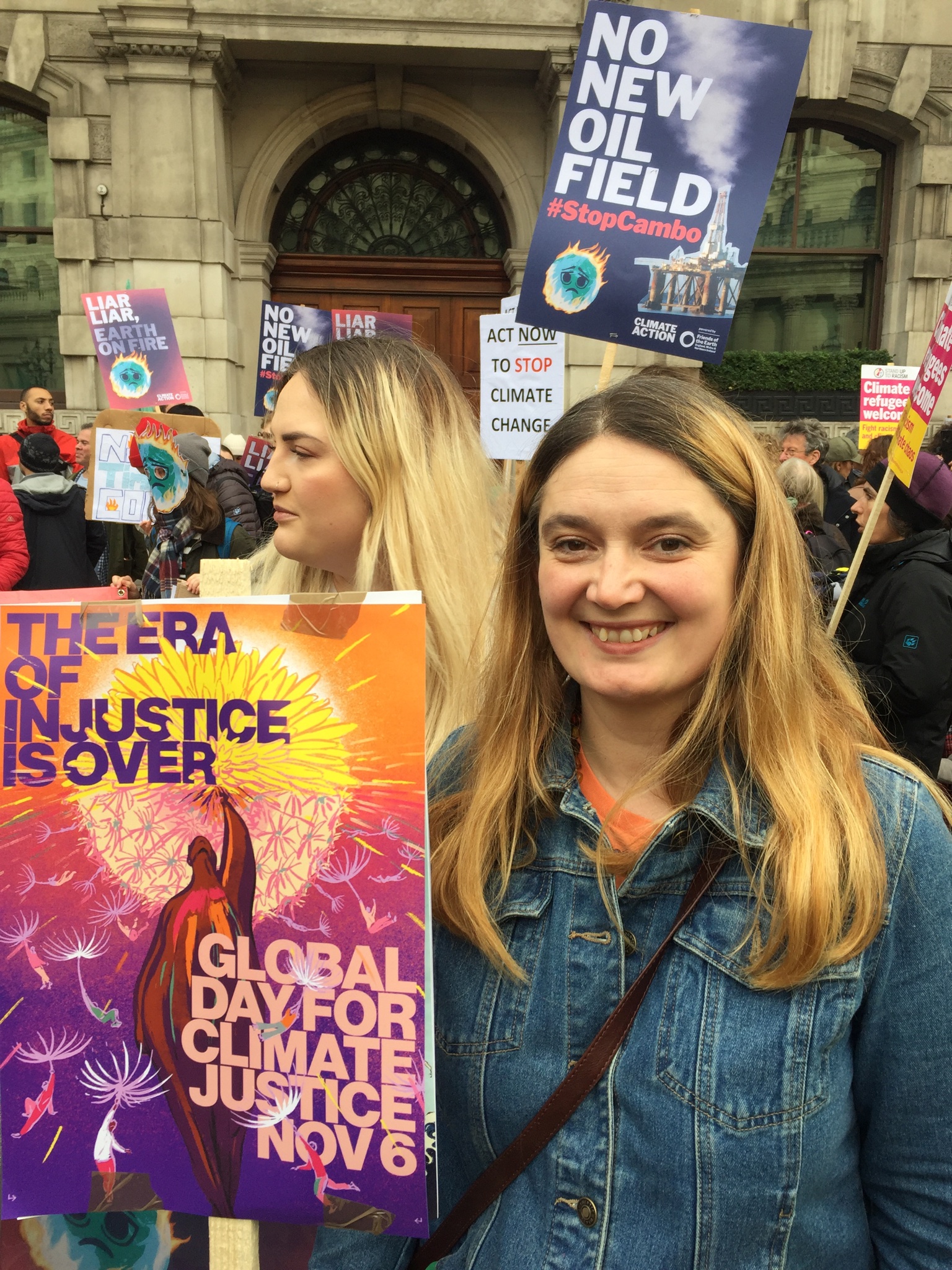 Croydon Climate Action Meetup - 10th November 2021
Global Day of Action - 6th November
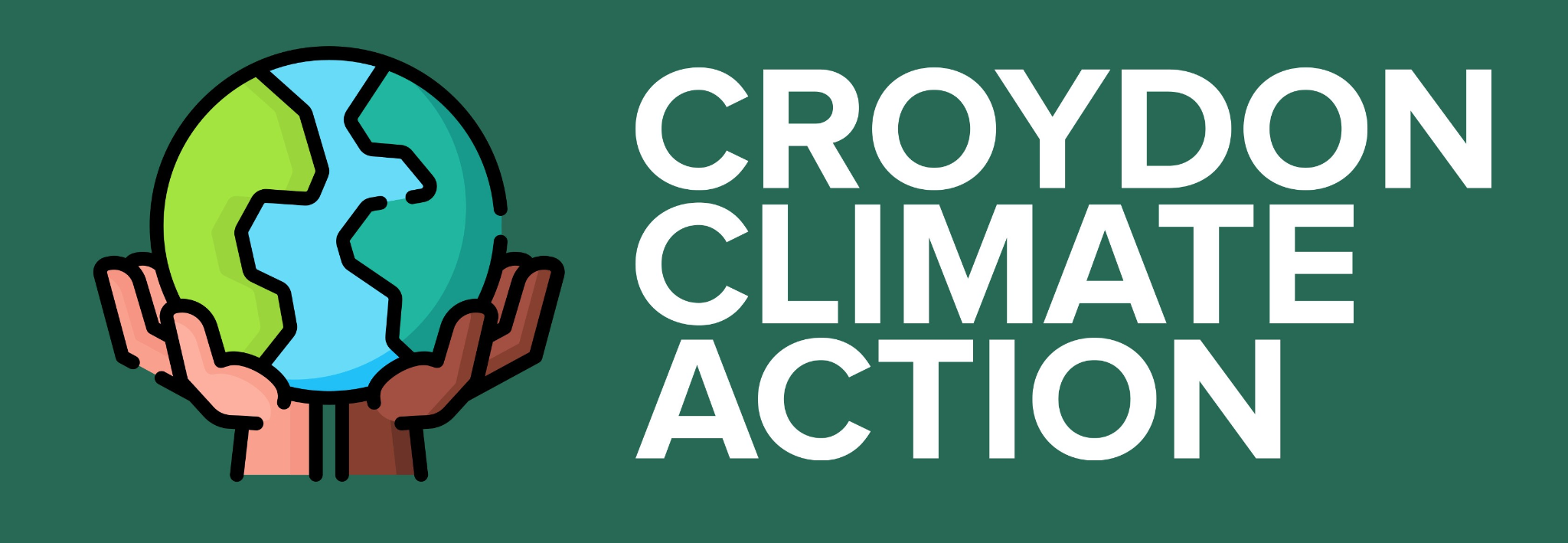 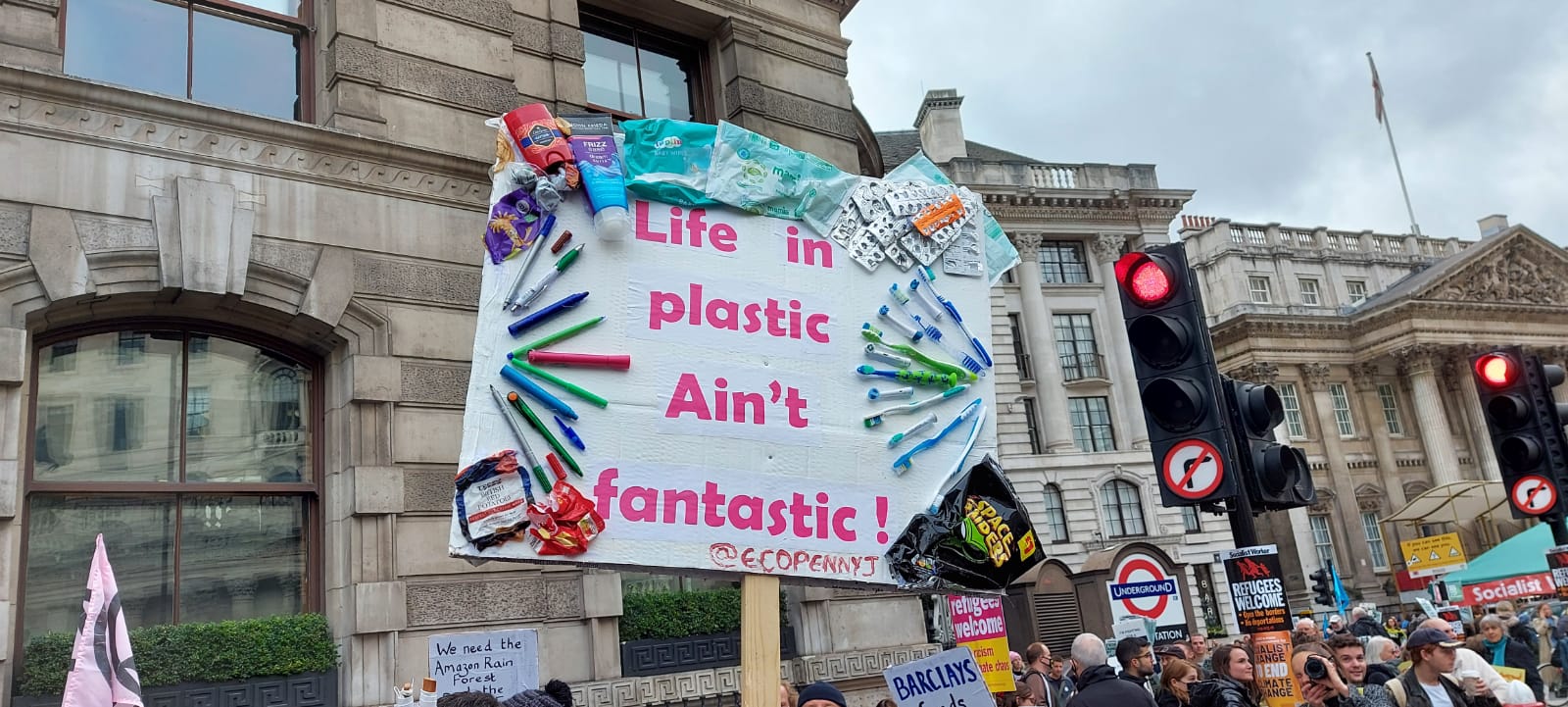 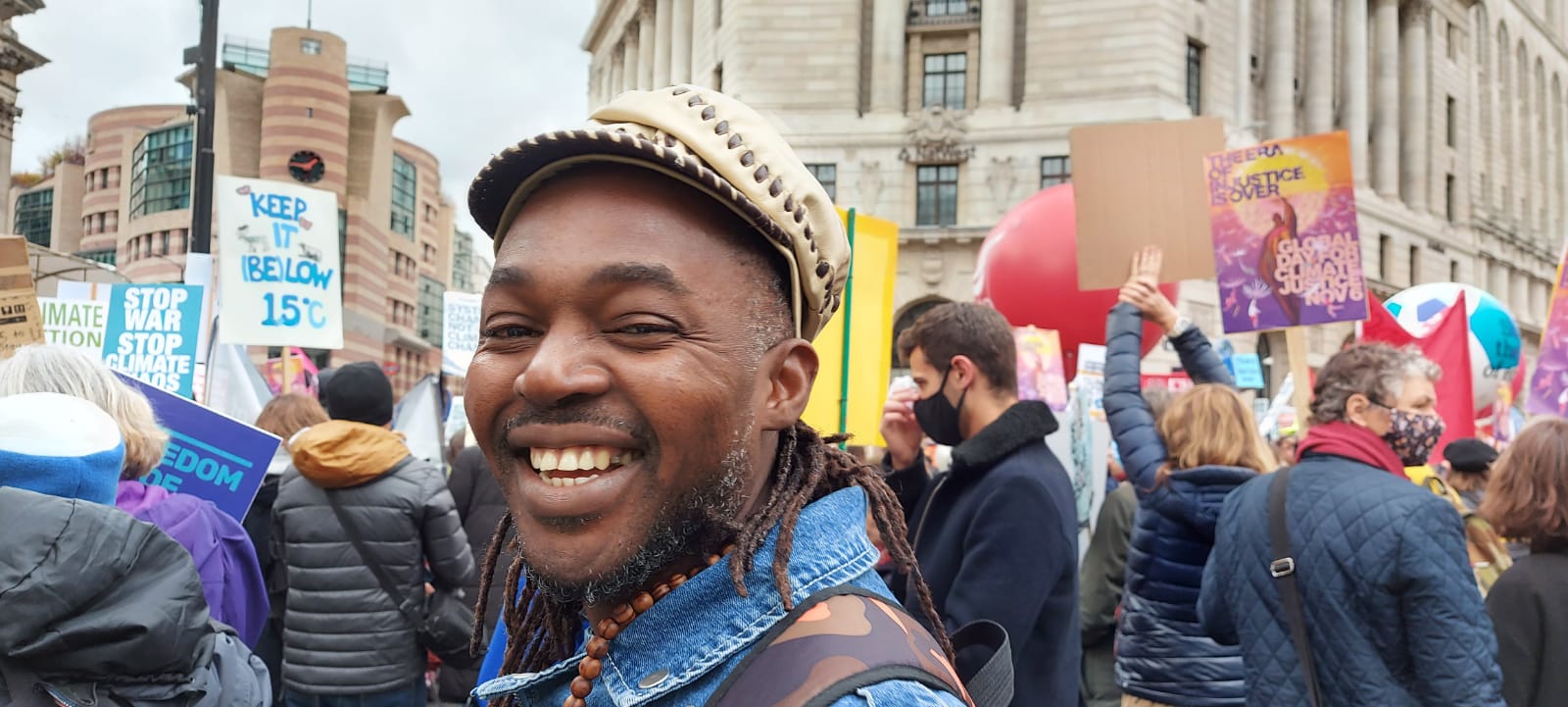 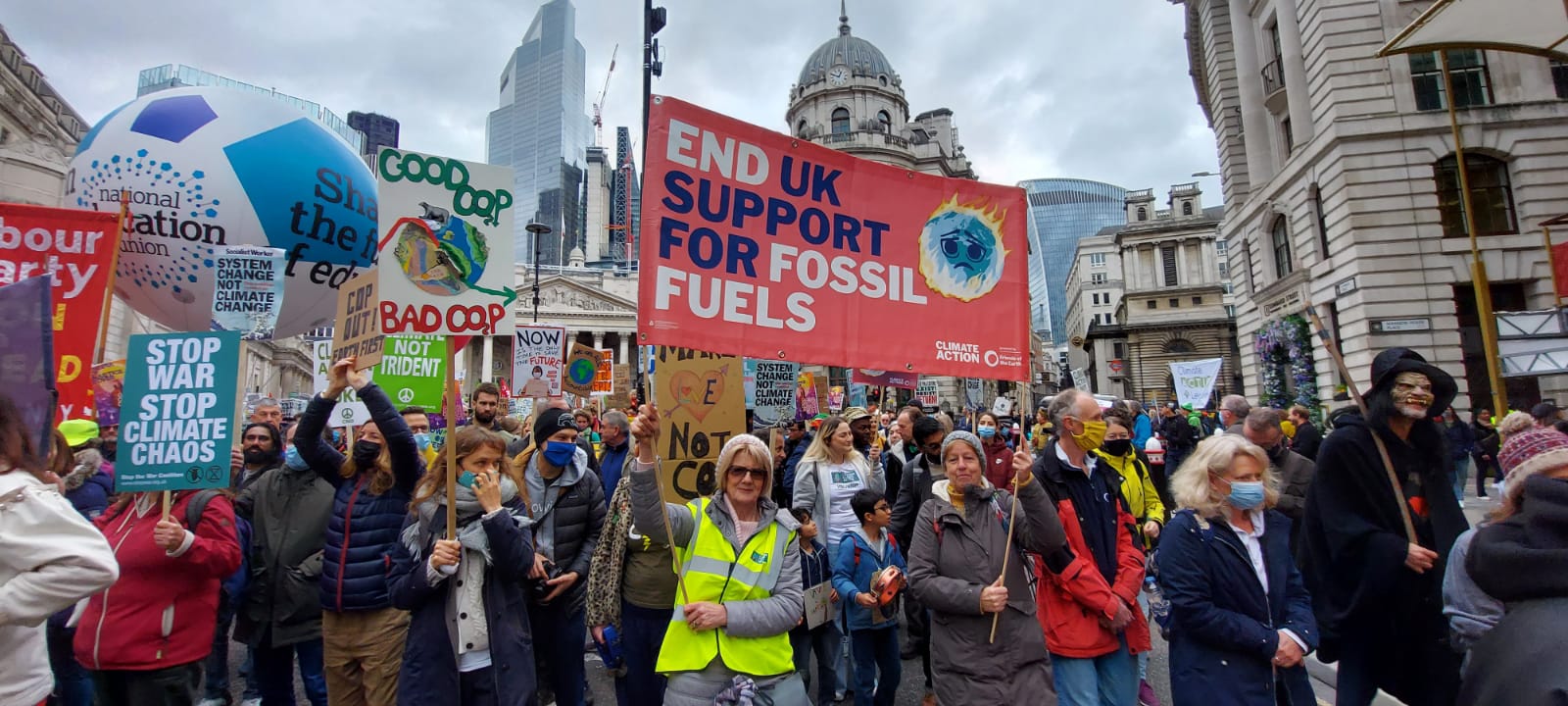 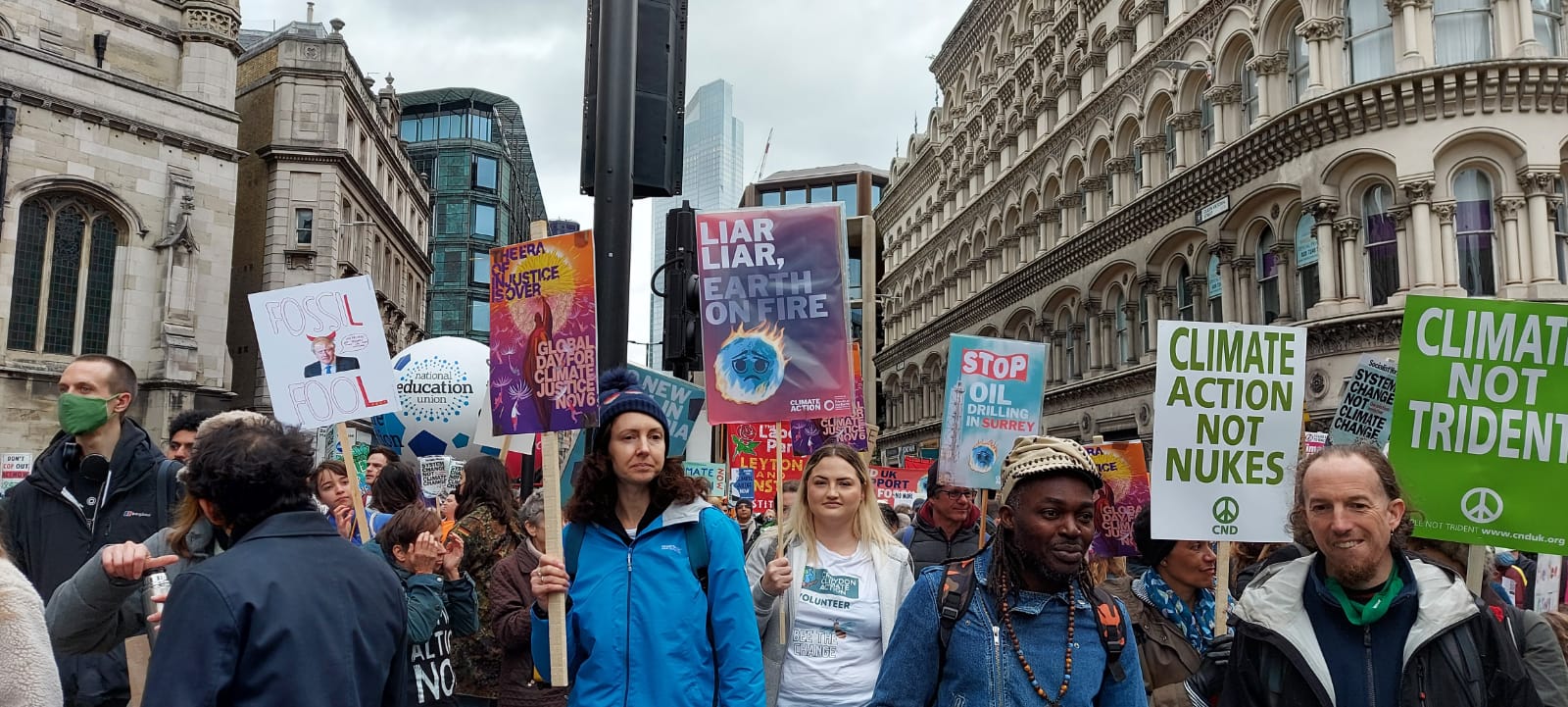 Croydon Climate Action Meetup - 10th November 2021
Sarah Jones MP Meeting
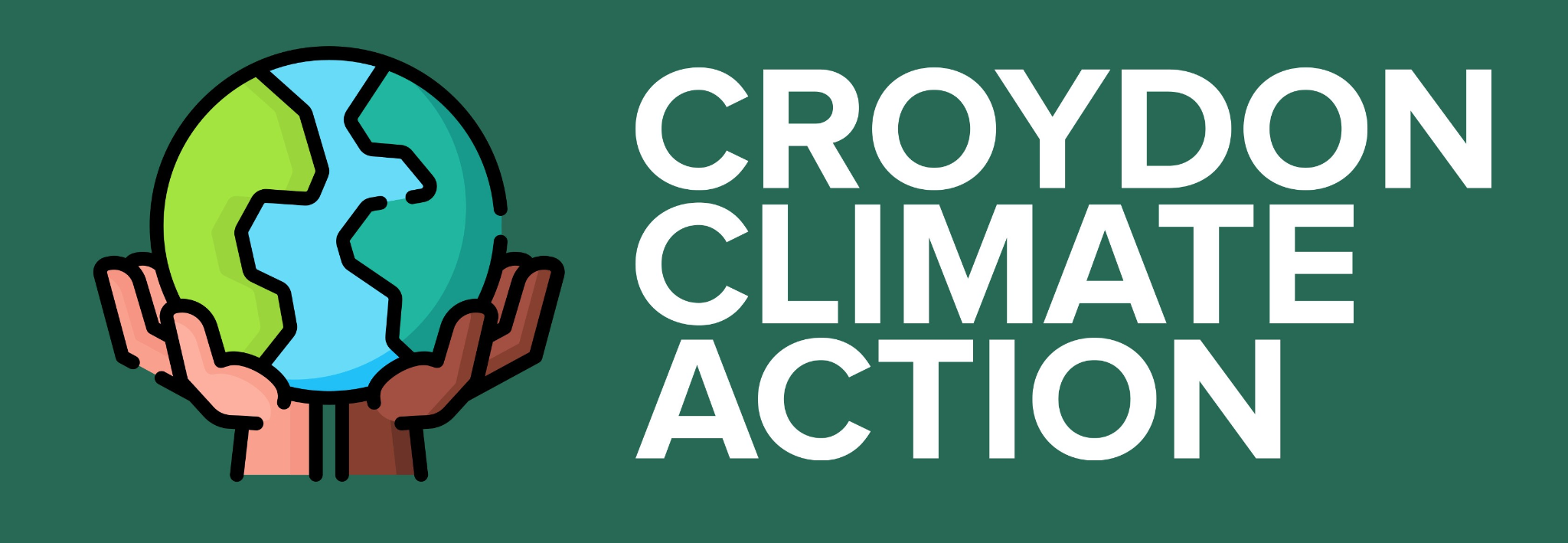 First Croydon Climate Forum, hosted by Sarah Jones
Heard about good things already happening in the borough (including from Connie & Léonie)
Split into groups to brainstorm what we would do if we got small grant funding (e.g. £10k)
Breathe London application
Croydon Climate Action Meetup - 10th November 2021
Mayoral Elections
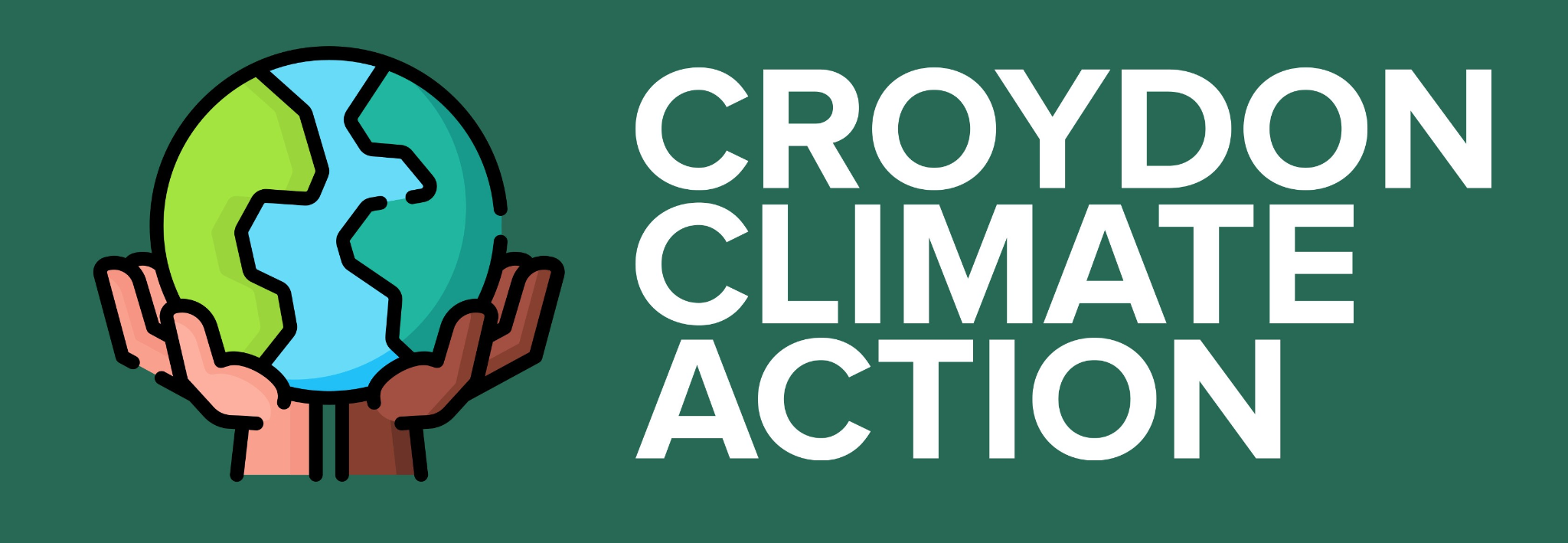 Local elections in May 22 for Mayor of Croydon
We want to write a climate pledge for them to take
Organise another hustings - maybe in person this time?
Invite schools
Who wants to be involved? Sign up here.
Croydon Climate Action Meetup - 10th November 2021
Volunteer positions & docs
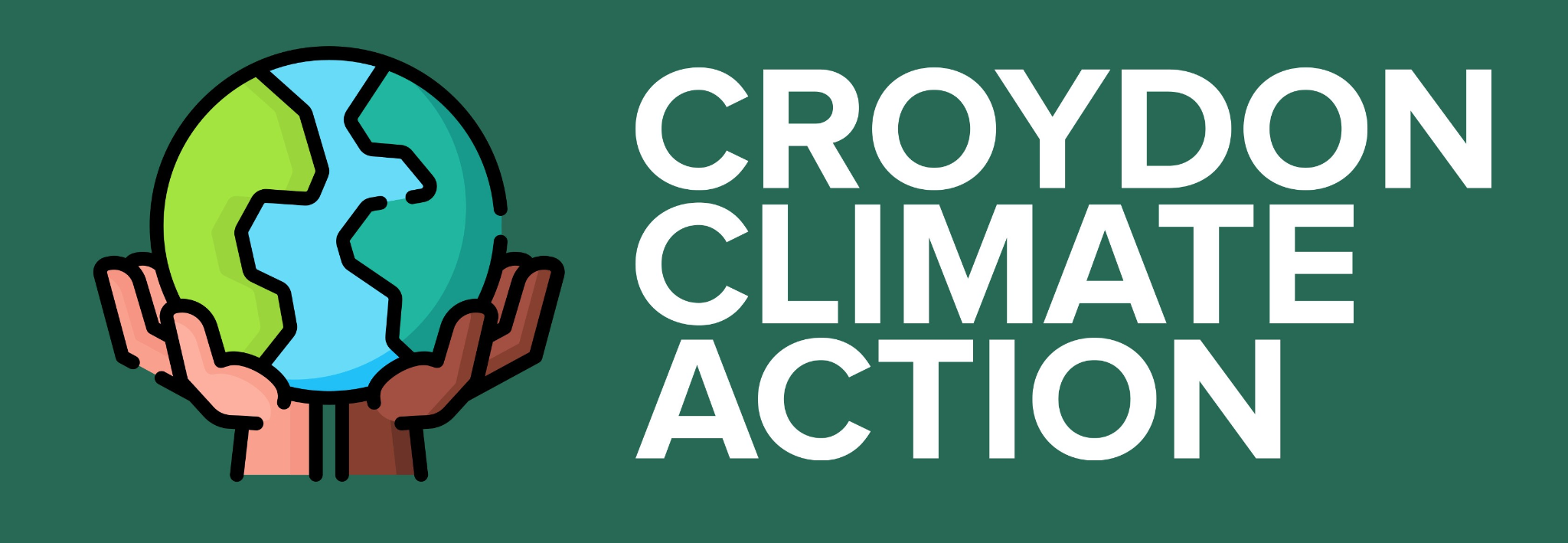 We have the following volunteer roles at the moment:
Treasurer
Newsletter creator
Secretary 
All details can be found here: https://www.croydonclimateaction.com/volunteering 
Also looking for people to support us write a volunteer policy, safeguarding policy & our constitution.
Croydon Climate Action Meetup - 10th November 2021
End of year social!
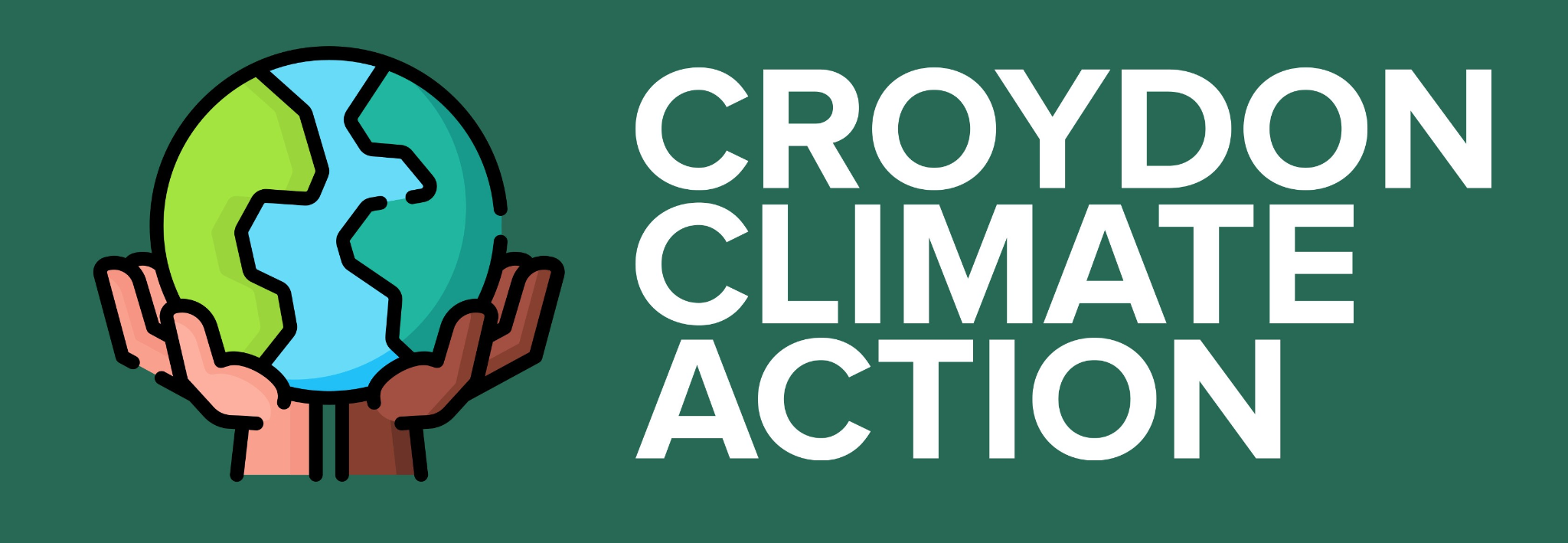 We are hosting an end of year social on Thursday 16th December at 7pm at The Spread Eagle Pub!
If you would like to come, email us or RSVP here:
https://www.eventbrite.com/e/croydon-climate-action-end-of-year-social-tickets-195354830557
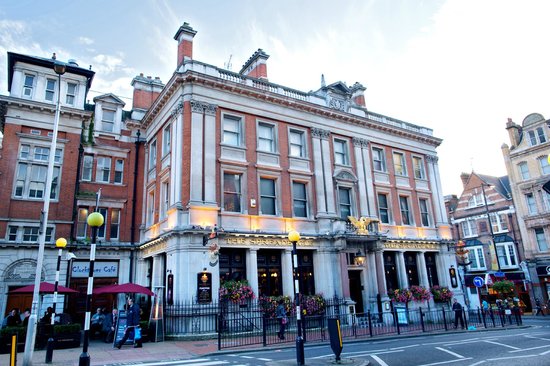 Croydon Climate Action Meetup - 10th November 2021
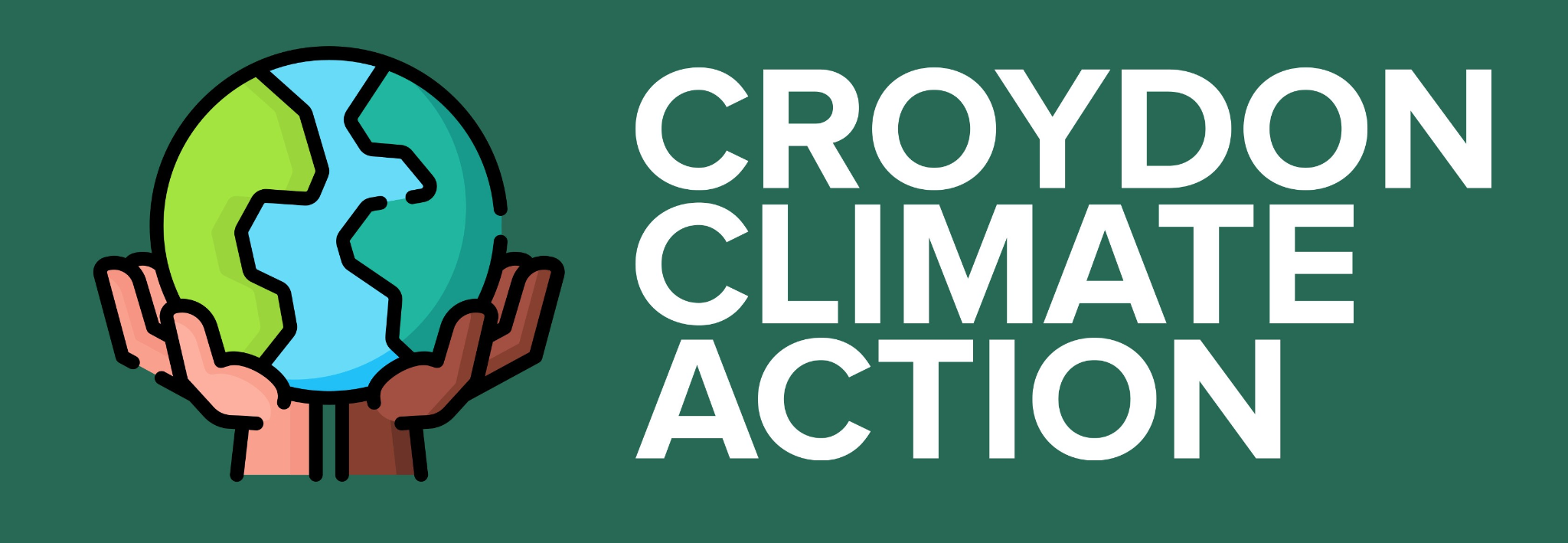 Feedback on recent activities discussion
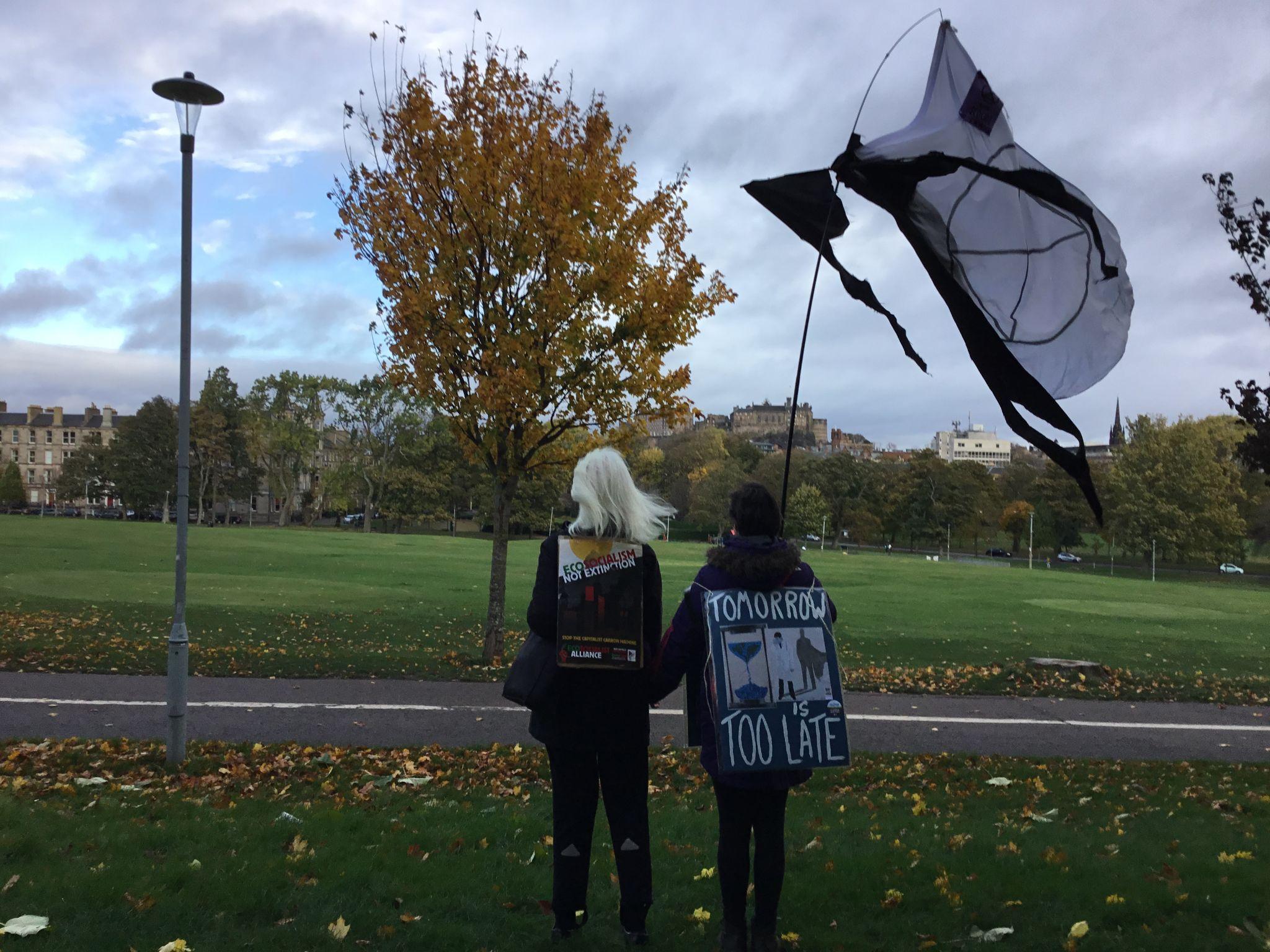 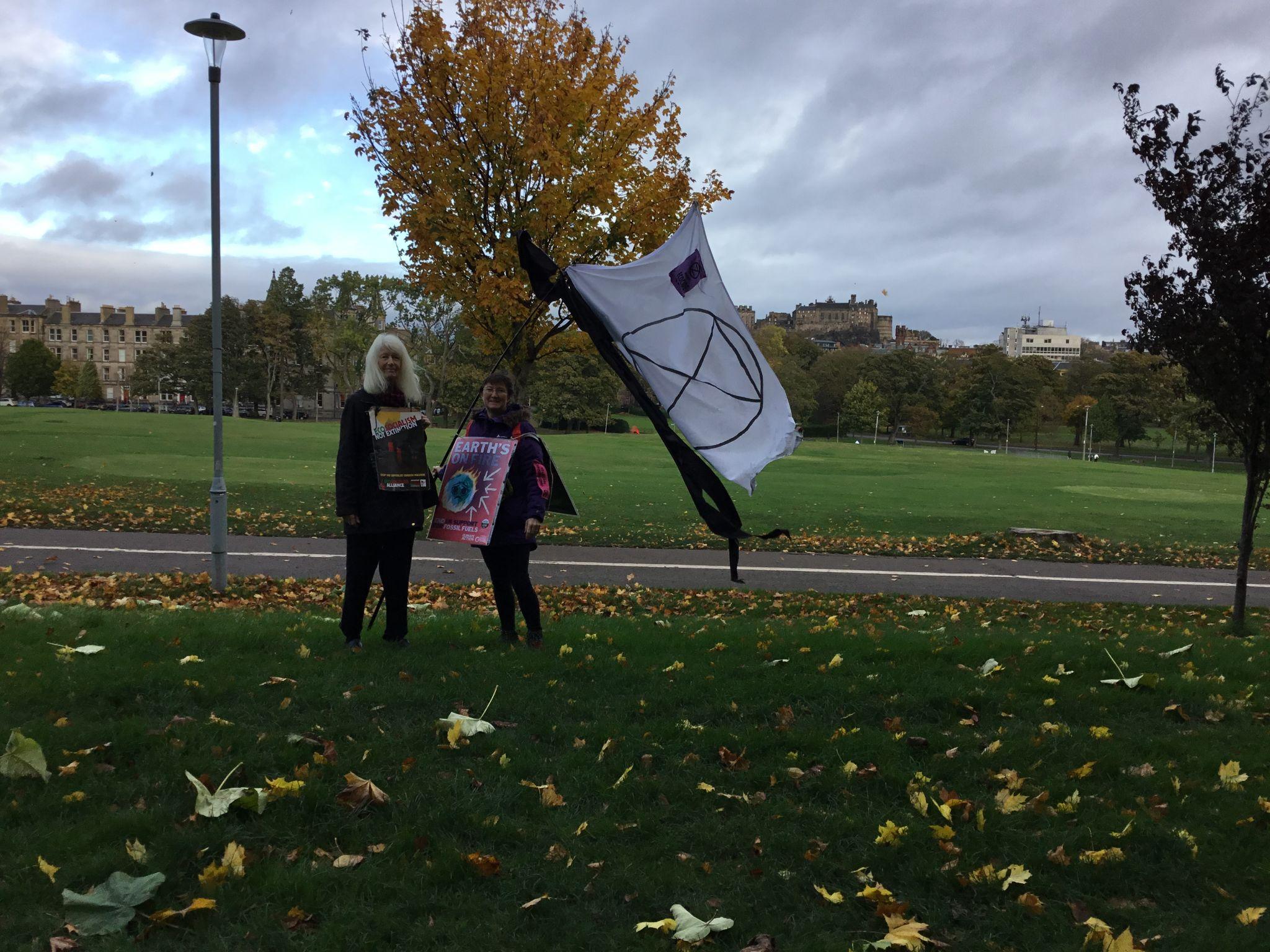 Croydon Climate Action Meetup - 10th November 2021
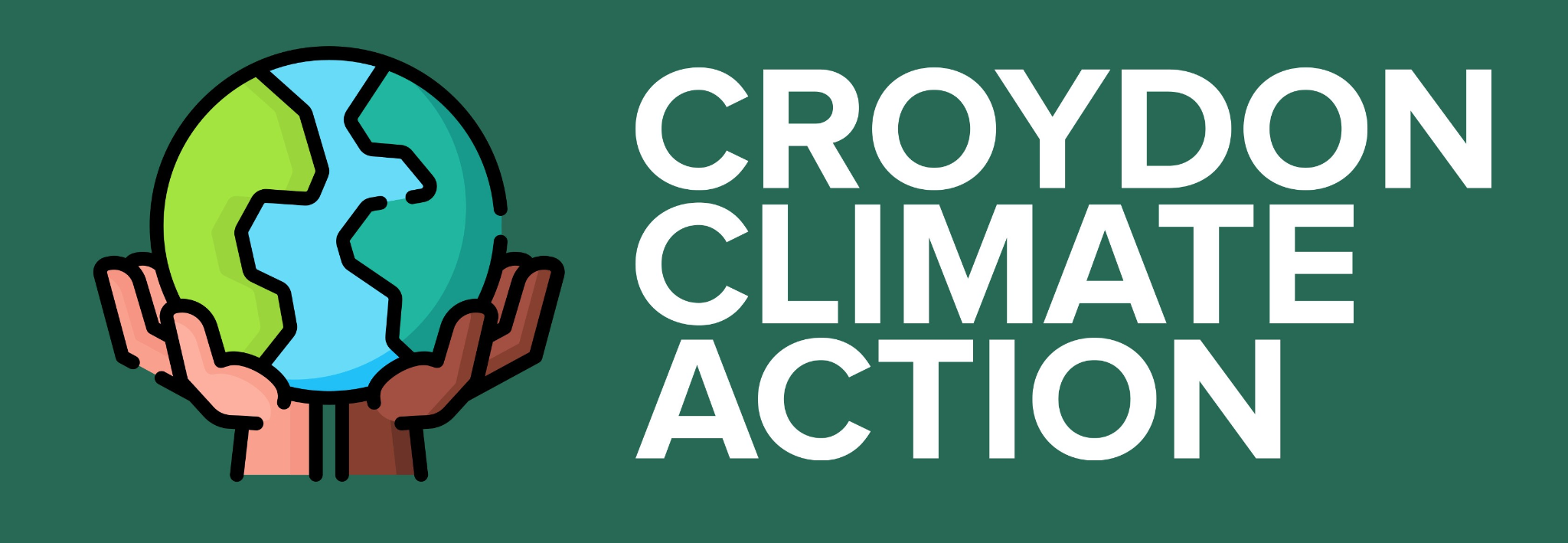 Feedback on recent activities discussion
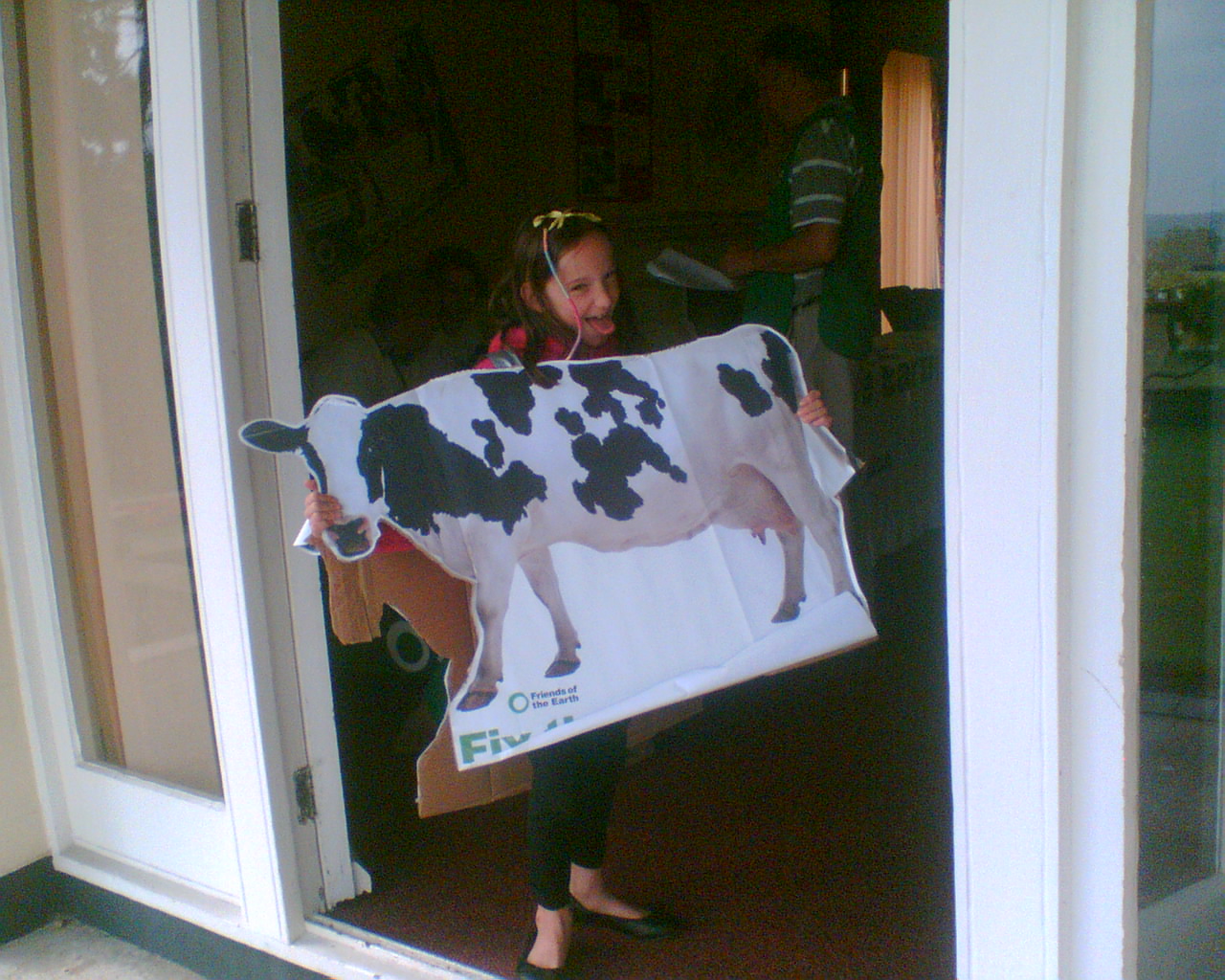 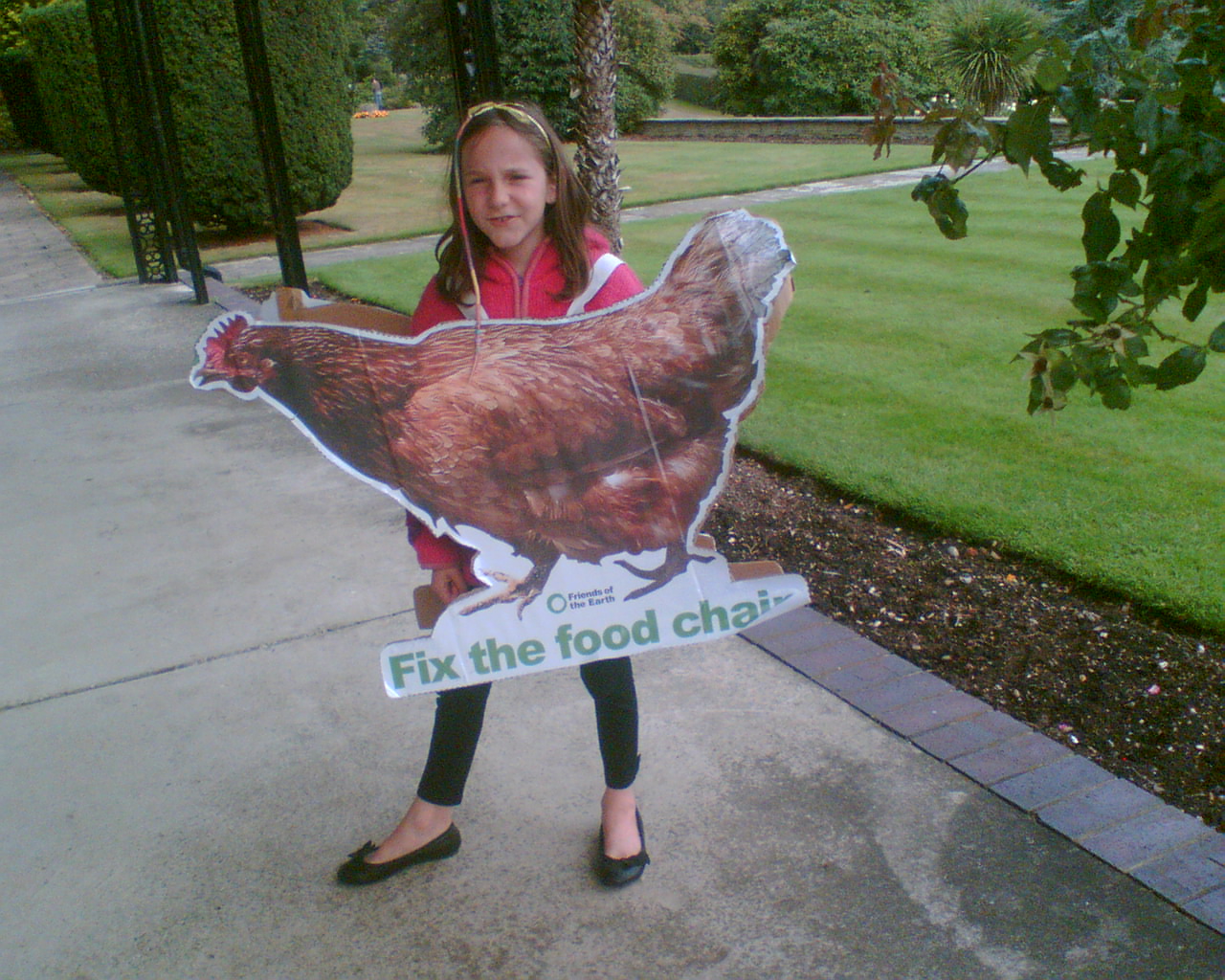 Croydon Climate Action Meetup - 10th November 2021
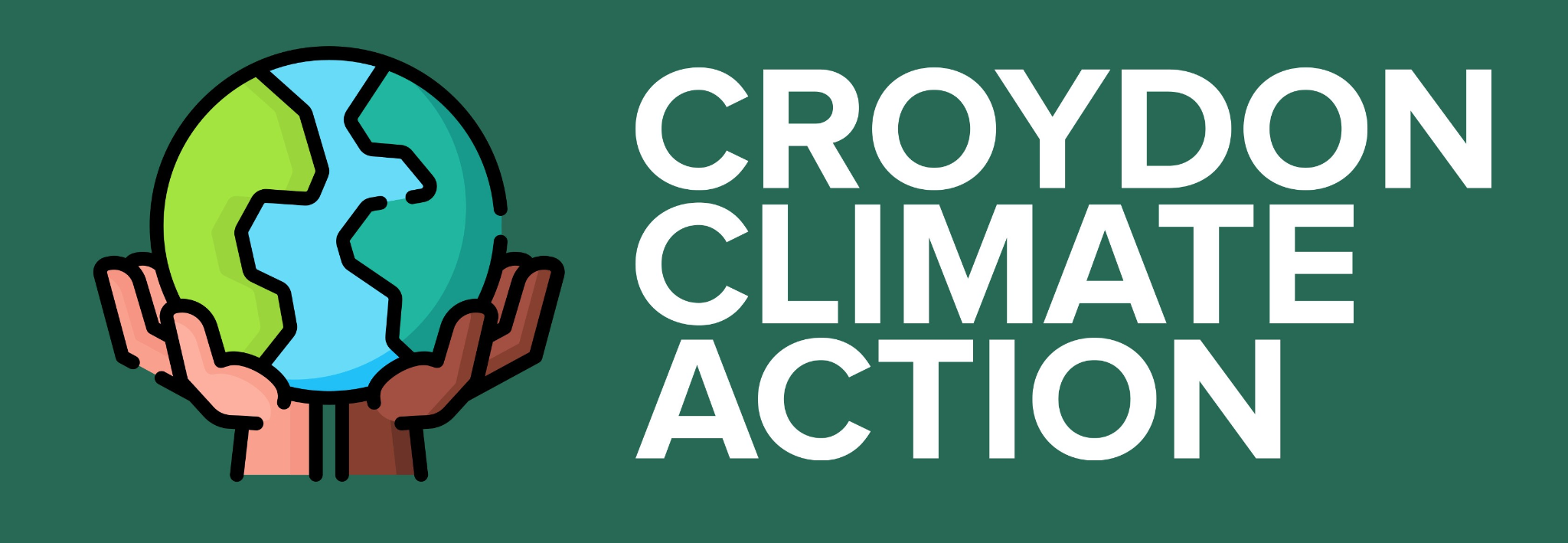 Feedback on recent activities discussion
Anyone attended any events?
Groups meeting with Croydon MPs - here
Rivers in your area campaign - anyone interested?
“Our Beautiful Croydon” photography competition - let us know venues for a rotating exhibition.
Croydon Climate Action Meetup - 10th November 2021
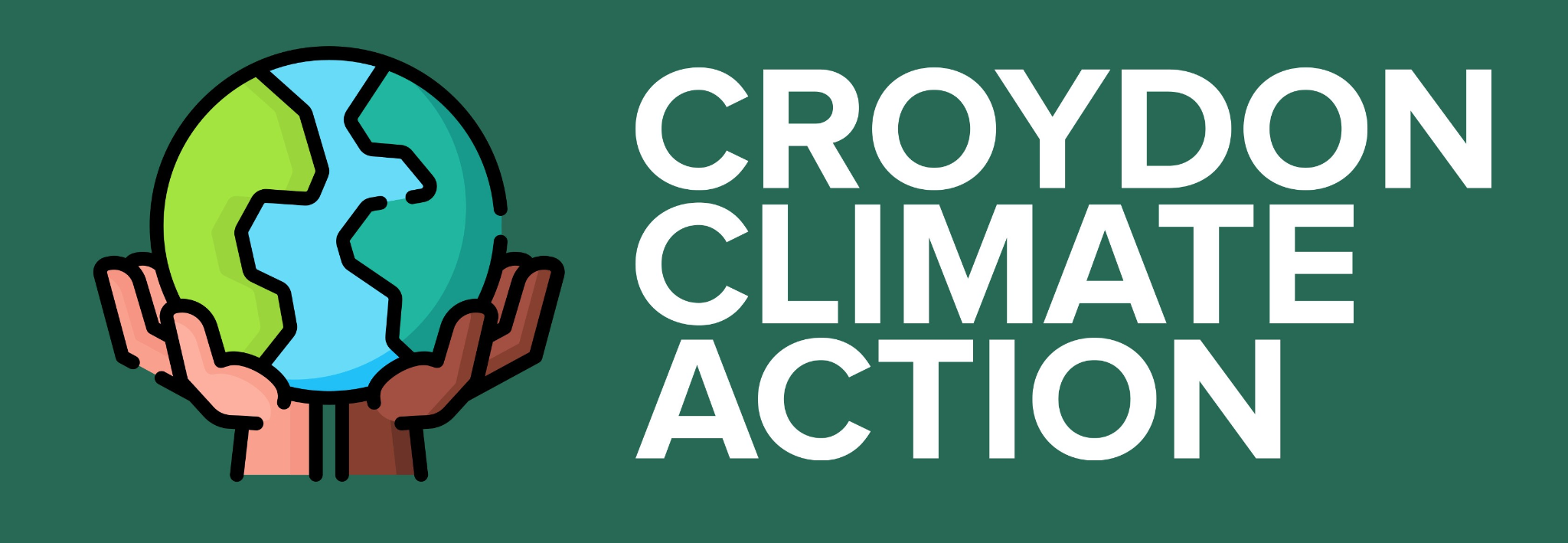 Next meetup (after end of year social):

Wednesday 12th January 2022
18:30 - 19:30

We have a WhatsApp group – join using this link: https://chat.whatsapp.com/DlJKqszwLQb8aPagYzJ9qH
Croydon Climate Action Meetup - 10th November 2021